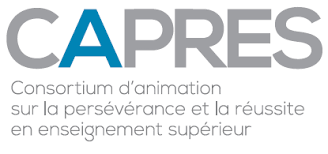 « Les défis organisationnels posés par la Conception universelle de l’apprentissage (CUA) dans les collèges et les universités »
Frederic Fovet
Consultant en CUA et inclusion
www.implementudl.com
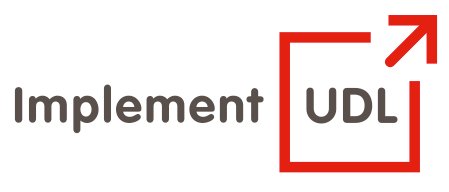 Les grands axes – Les défis de la mise en pratique dans le cadre universitaire.
J’ai tenté de bâtir cette brêve présentation à la lumière des préoccupations qui apparaissaient dans les questions des participants.
1.  Les fausses questions
2.  Urgence dans l’adoption d’un cadre écologique d’analyse et de réflection
3.  La grande leçon insitutionnelle: la gestion du changement n’est pas chose facile
Les fausses questions
Bien des questions ont un intérêt intrinsèque, mais pas en relation aux défis que représente l’implantation.
De nombreuses questions ici et sur le terrain ciblent le ‘pourquoi?’  Cette question est révolue.
Le débat n’est plus ‘pourquoi?’ mais bien ‘quand?’ et ‘comment?’
Accommodements ne suffisent plus et coûtent phénoménalement cher.
Les bureaux de soutien sont dépassés.
Les attentes des étudiants en matière d’inclusion sont éloquentes.  Montée fulgurante du nombre de litiges et de plaintes de haut niveau.
L’inclusion est une problématique de crise. Tout développement durable du post-secondaire doit résoudre ce piège par des solutions systémiques.
Le cadre écologique comme impératif pressant
La plupart des questions émises cherchent une solution rapide, efficace, convaincante et universelle.
Telle solution n’existe pas.
Le milieu universitaire est un cadre multi-disciplinaire, multi-professionnel, complexe, immense et varié.
Tout implantation doit effectuer une analyse écologique du cadre pour parvenir à déveloper une approche ciblée et adaptée.
La CUA nous dit qu’un format d’enseignement ne convient pas à tous, mais un format d’implantation ne convient pas à tous les établissements non plus.
Une des questions importantes et initiales par contre – et ceci dans tous les contextes - est la suivante: qui est en charge du processus, déclenche son déroulement et le mène à terme?
La gestion du changement: le vrai défi organisationnel essentiel
Peu de gens dans le milieu universitaire contestent les fondements de la CUA: accessibilité, équité, justice sociale et inclusion.
Par contre le processus de changement est monumental, complexe, varié et stratifié.
Trop souvent les institutions post-secondaires génèrent l’illusion que l’intention suffira à la réalisation.  Ce n’est pas le cas; il s’agit de deux plans distincts: le conceptuel et l’opérationnel.
Ce processus nécessite une planification, la conception d’une stratégie, la sélection d’un échéancier, une politique de lobbying et de relations publiques, des techniques de persuasion et de soutien auprès du personnel, et des outils pour perpétuer et poursuivre le mouvement d’implantation.
Coordonnées
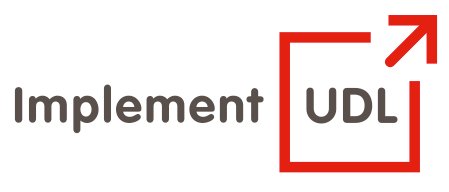 Frederic Fovet
Consultant en CUA et Inclusion
www.implementudl.com
implementudl@gmail.com
https://implementudl.wordpress.com/